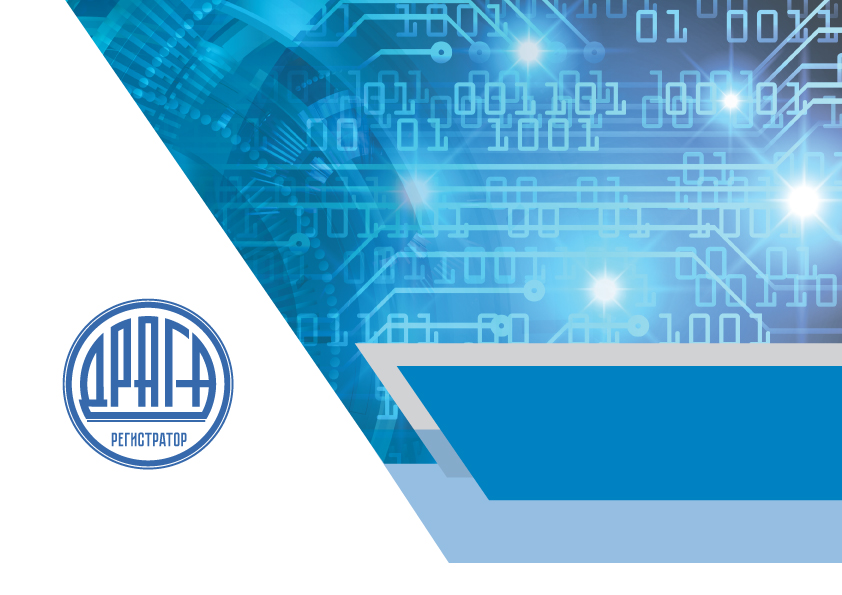 Продажа недвижимого имущества, расположенного в г. Казани
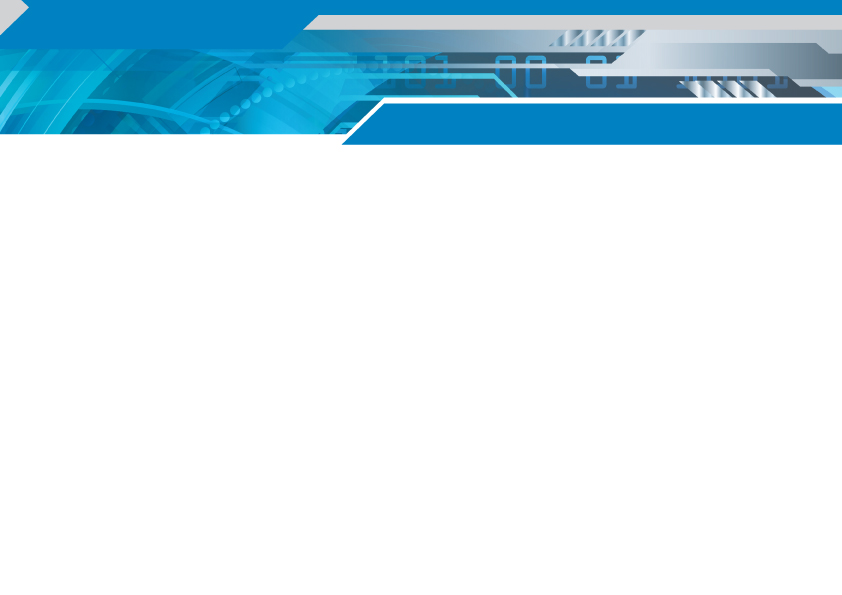 Описание объекта
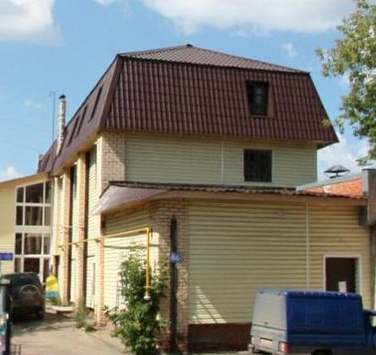 • Нежилое помещение, общей площадью 88,6 кв. м, 
с кадастровым номером 16:50:012103:931;
Год постройки: 2000 год;
• Помещение находится на мансардном этаже двухэтажного нежилого административного здания, офисного назначения;
• Право на объект: право собственности; 
• В ЕГРП внесена запись о праве индивидуальной собственности на общее имущество здания (лестничная площадка, фойе второго и мансардного этажа, туалет); 
• Инженерное обеспечение здания: 
Водопровод - централизованный;
Канализация - централизованная;
Отопление - от АОГВ;
Газоснабжение - централизованное;
Электроснабжение - 220 В.;
 Высота потолков: 2,17 м.;
 Уровень отделки: стандартная офисная отделка в рабочем состоянии;
 Планировка помещений: кабинетная (согласно поэтажному плану);
• В помещении есть кухня, обеденная зона, ресепшен;
• Имеется стихийная парковка в прямой видимости от входа.
• Кадастровый номер ЗУ 77:01:0002011:1076;
• Площадь ЗУ: 4 072 м2;
• Категория земель: земли населенных пунктов.
Право доли на ЗУ отсутствует
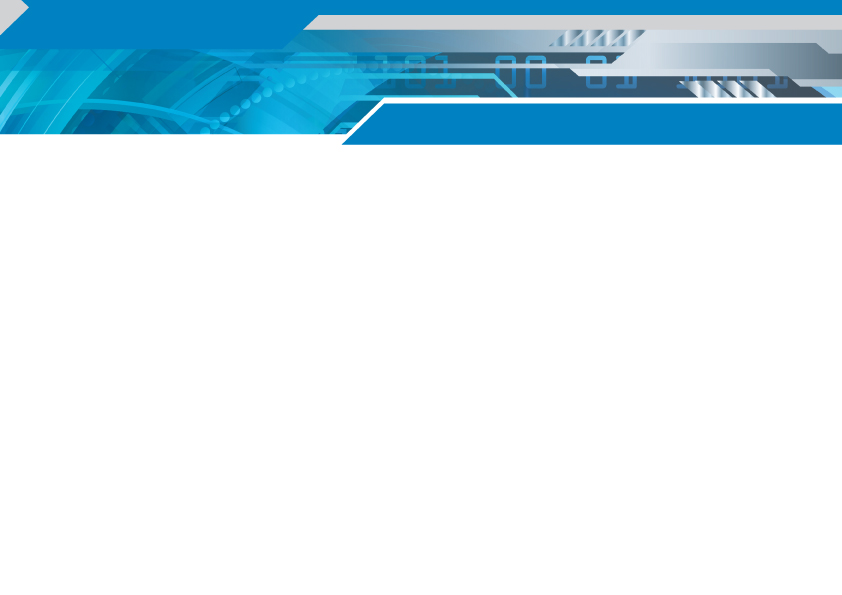 РАСПОЛОЖЕНИЕ
Объект расположен в Вахитовском районе г. Казань по
ул. Нариманова, д. 66.
Вахитовский район — самый небольшой по территории и численности населения район, занимает центральную часть города Казань и граничит почти со всеми другими районами. На территории Вахитовского района находится исторический центр города с важнейшими городскими достопримечательностями: Казанский кремль, главные и центральные площади Тысячелетия, Свободы, 1 Мая, Тукая и Султан-Галиева, главная улица Кремлёвская, пешеходные улицы Баумана и Петербургская (c Аллеей Славы), Казанский посад и Старо-Татарская слобода, старейший в Казани гражданский объект — дом Михляева, Петропавловский собор, железнодорожный, речной и автобусный вокзалы, центральные станции первой линии метро, почти все вузы, музеи и театры, наиболее значимые памятники и фонтаны, парки и прочие объекты культуры, социальной сферы, инфраструктуры общегородского значения, а также некоторое количество промышленных и прочих предприятий («Мелита», «Точмаш», «Электроприбор», «Спартак», «Адонис», хлебозаводы, технопарк «Идея», Технопарк в сфере высоких технологий «ИТ-парк»).
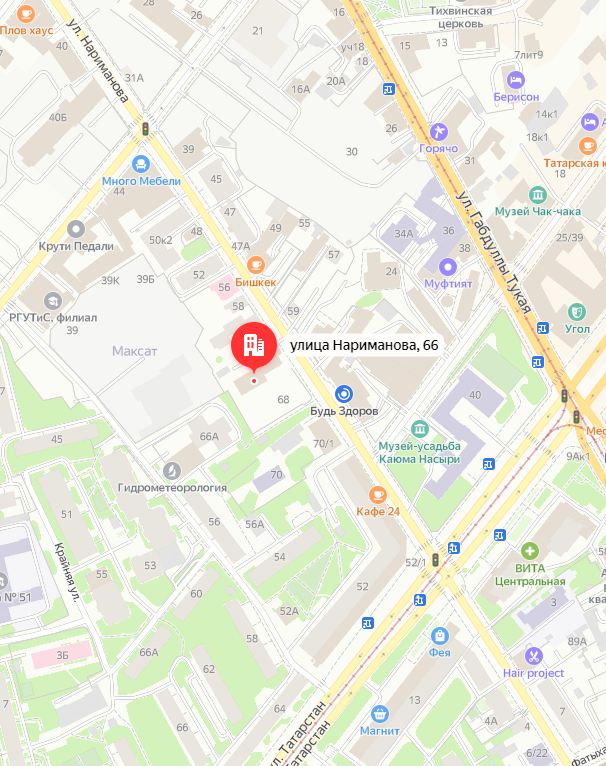 до метро  Площадь Тукая 
1, 44 m– 17 мин.п.
Район Вахитовский
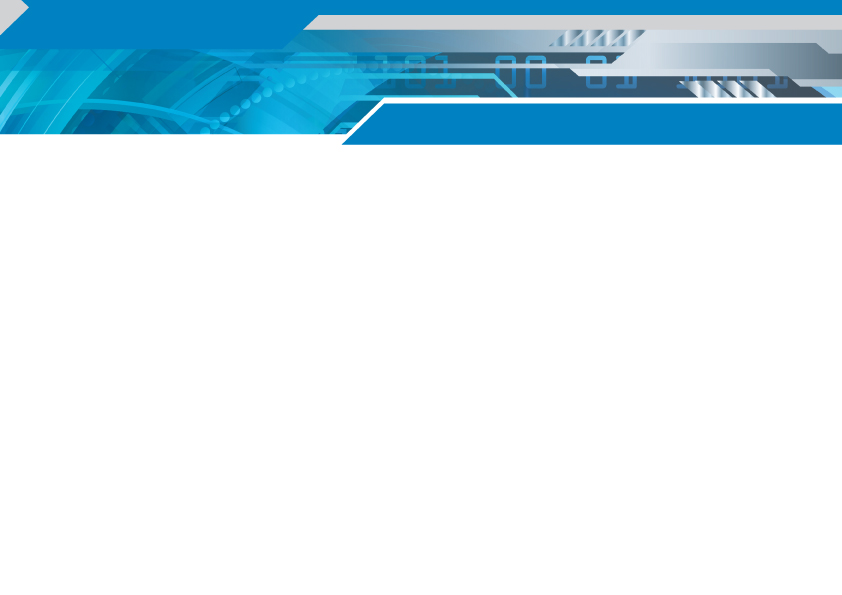 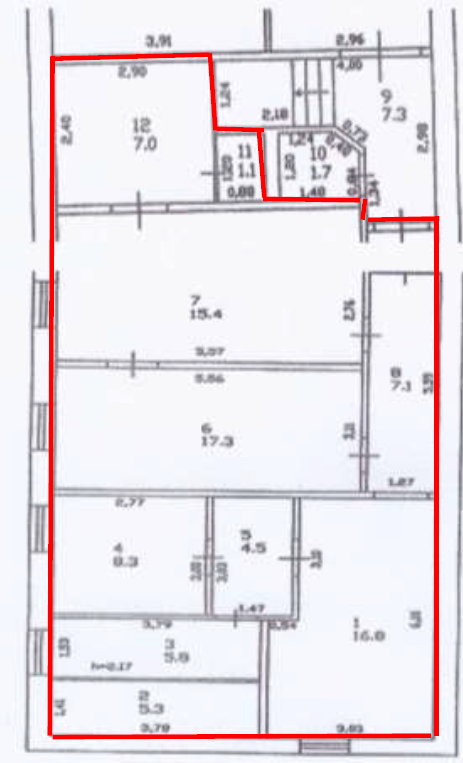 План объекта
(мансарда, номера на поэтажном плане 1-8, 11, 12)
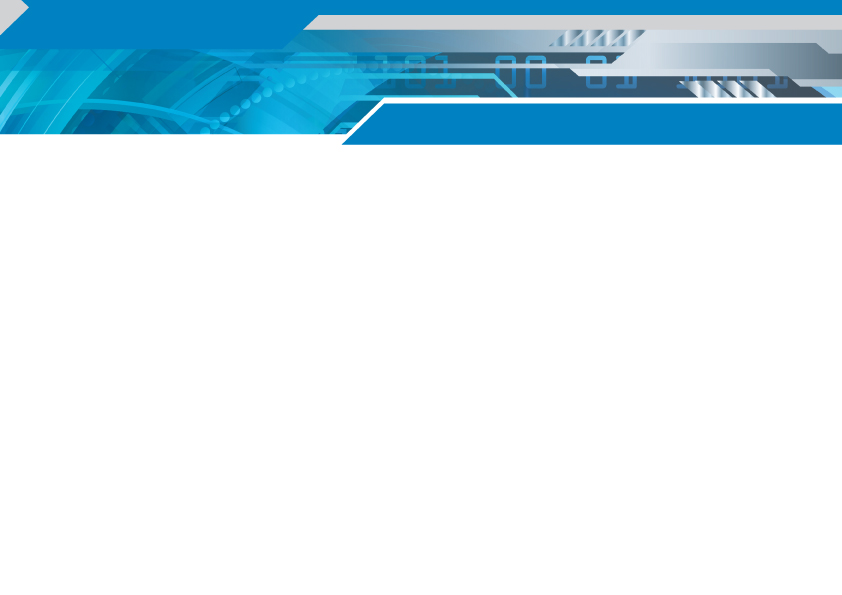 Фотографии объекта
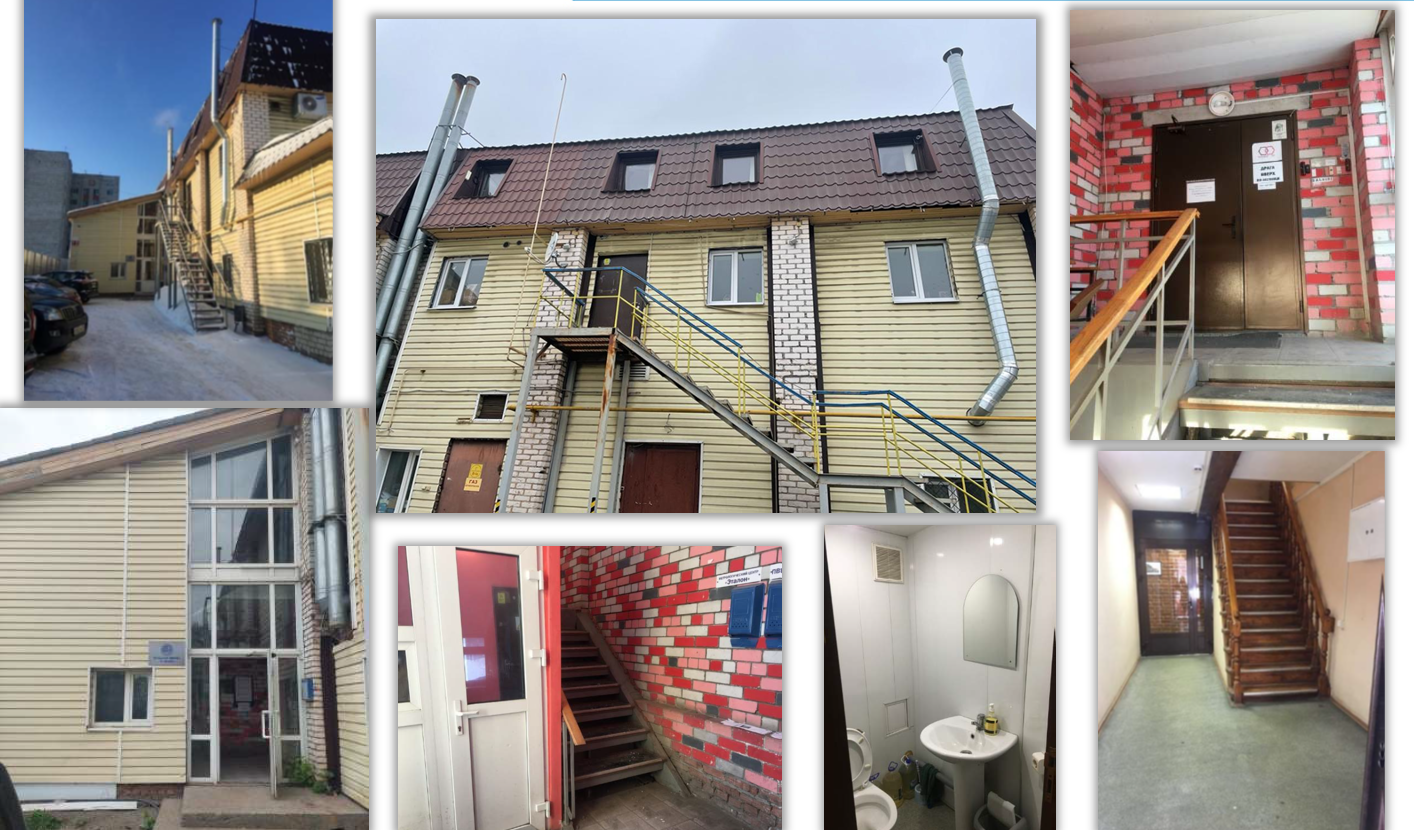 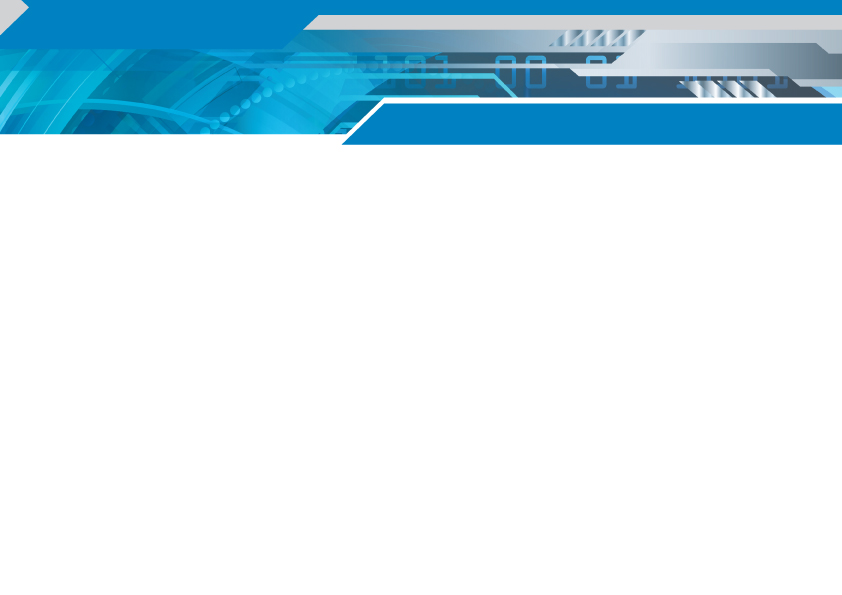 Фотографии внутренних 
помещений объекта
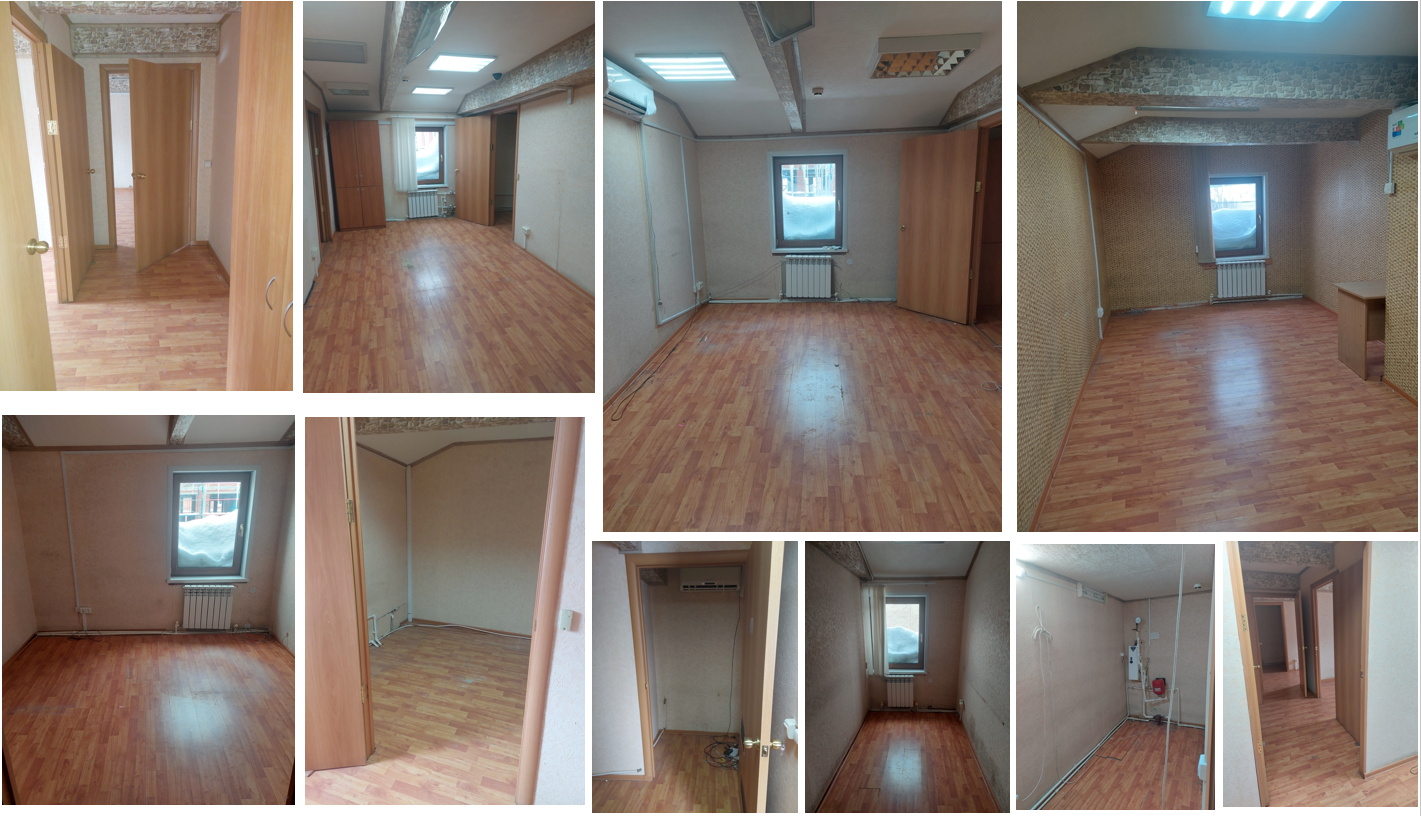 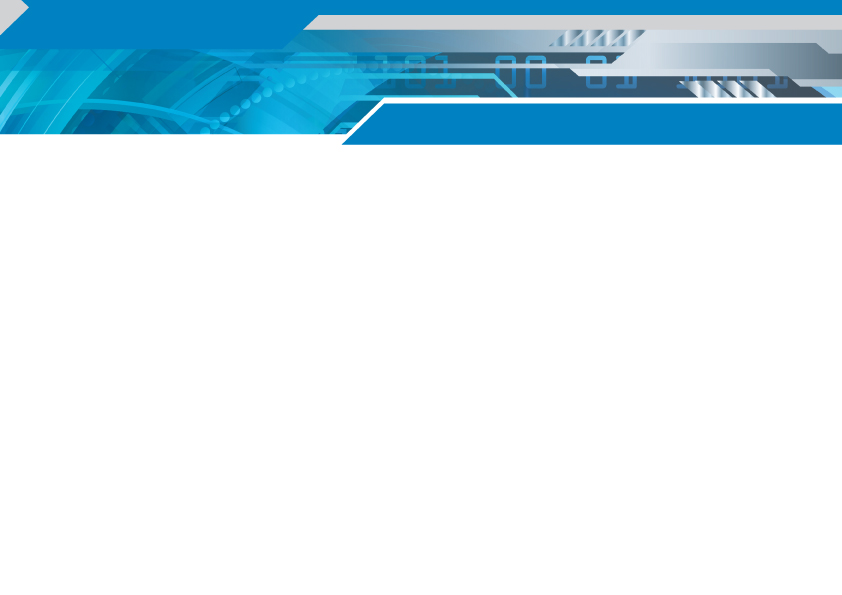 АХО: основные мероприятия года
Информация о продаже